Blackboard
1

2
3

4
3

4
1

2
3      4
1      2
1      2
3      4
1      2
3      4
Toni

she/her

curious
21Sc
Scandium
53I
Iodine
119E
Excitedium
7N
Nitrogen
58Ce
Cerium
53I
Iodine
16S
Sulfur
9F
Fluorine
92U
Uranium
7N
Nitrogen
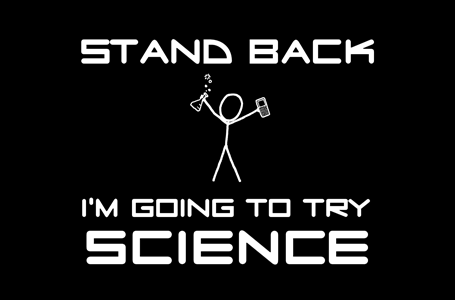 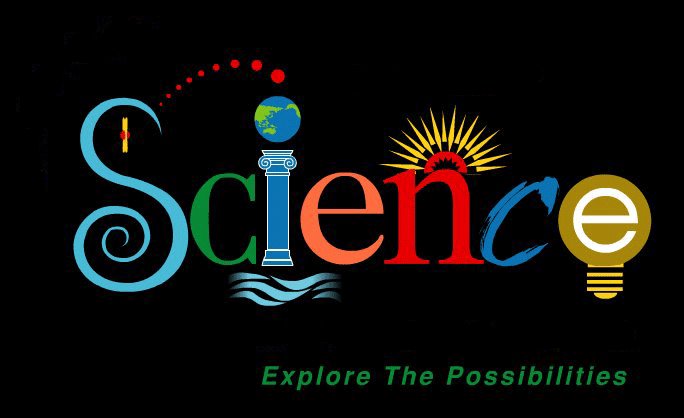 Agenda:
     Welcome
     A few policy details…
     Share….
     Start with Geosphere…

ATTENDANCE

COURSE OVERVIEW
     Course Description
     Marking Period Units
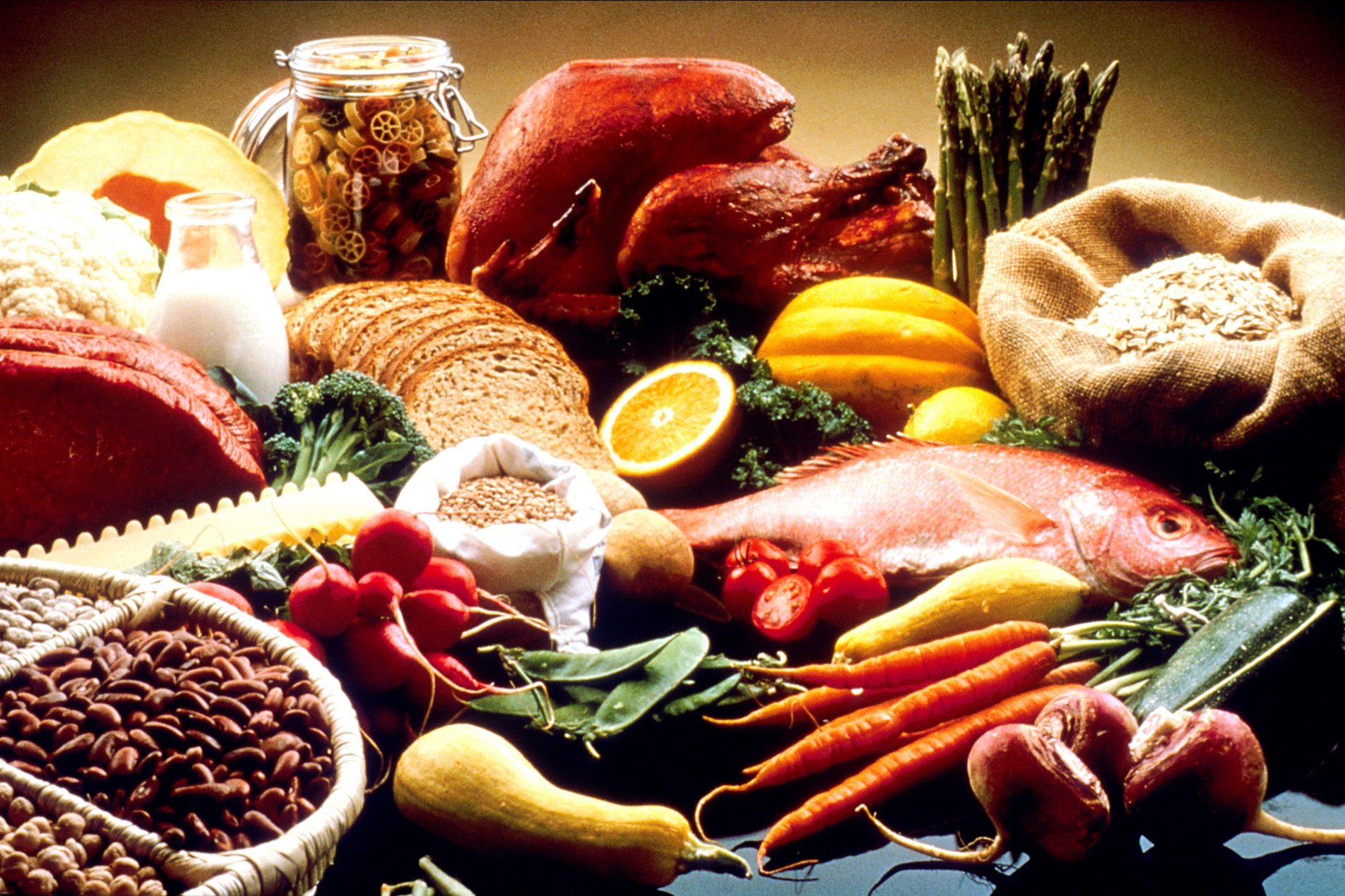 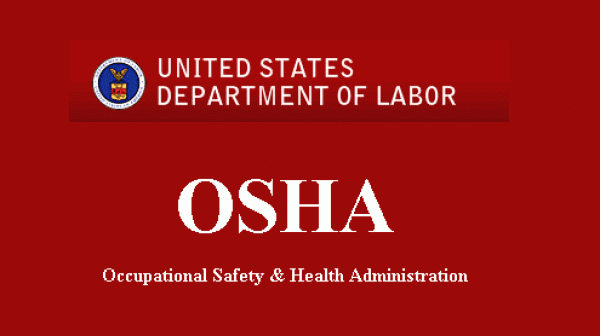 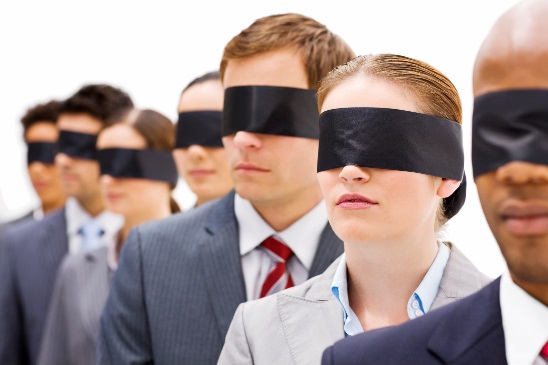 FOOD Policy

	NO FOOD…. 
	….. it’s the law

(drinks OK)
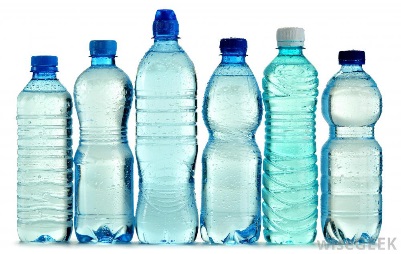 Cell Phone (usage) Free Zone
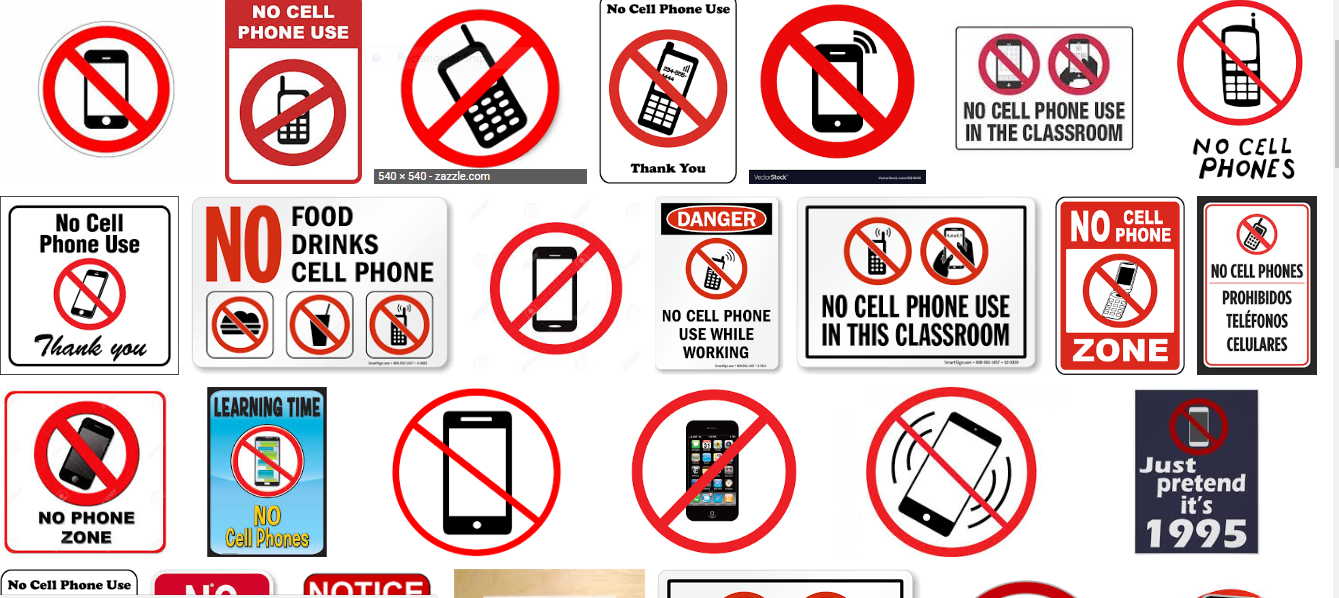 into the room, cell phone into your backpack…
if it is out… (2 options)
	- place it lovingly into my hand
	- off to the planning room
HOMEWORK

	assignments posted on white board
	and, 
	MHS Integrated Science website (mhsis.weebly.com)








	date = date posted
	due date = next day we meet
			UNLESS otherwise posted

		so, for “tomorrow”…

	late work… 
		accepted up until the “dead dead line” (typically, EOMP)
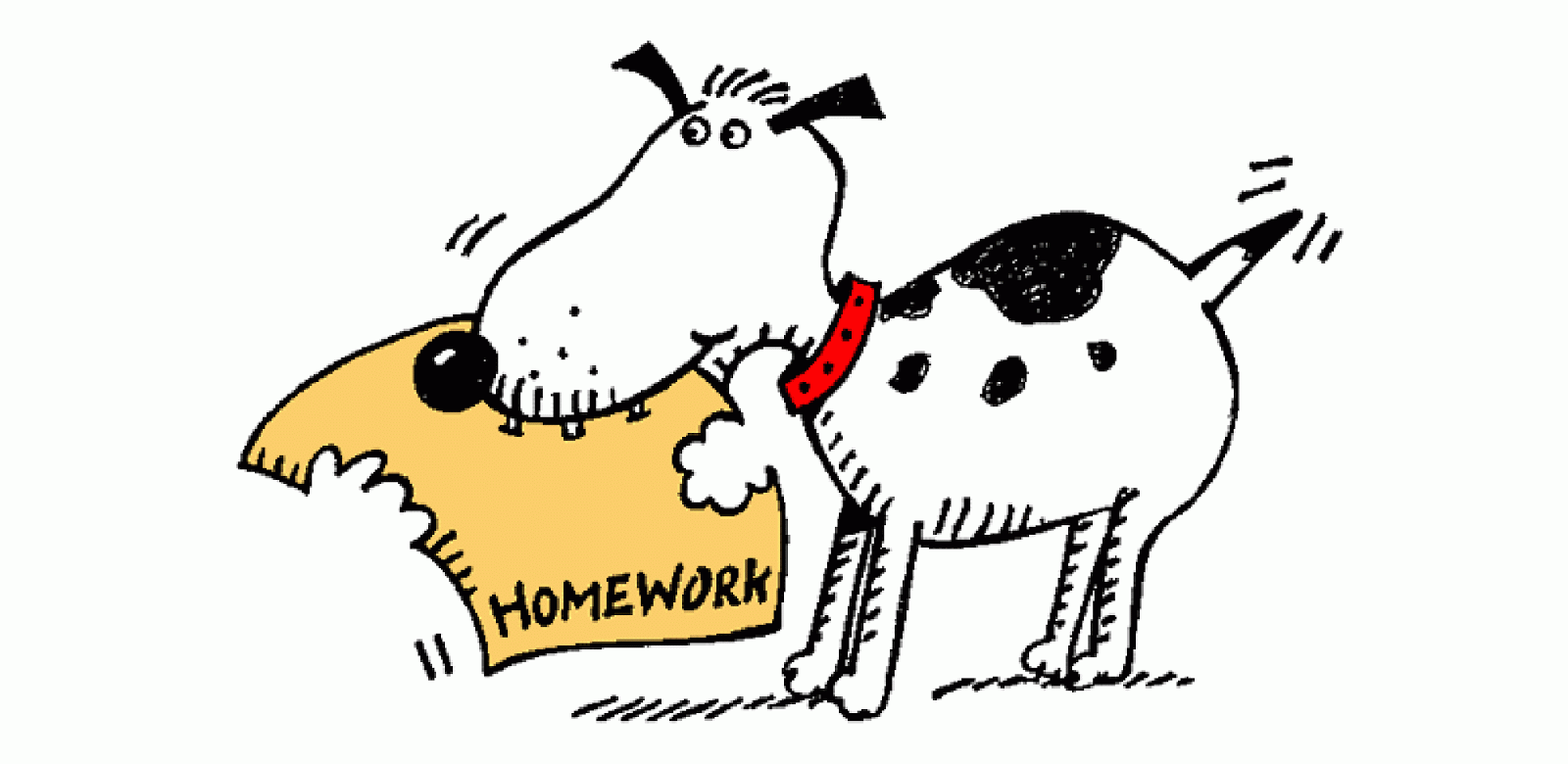 BINDER / NOTEBOOK

- you are expected to keep a binder for class (~2”)
- becomes your primary source of information for the course
- it will only serve you if it is
	organized
	complete
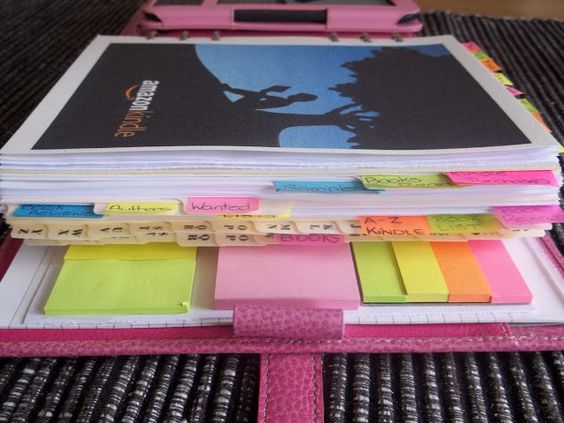 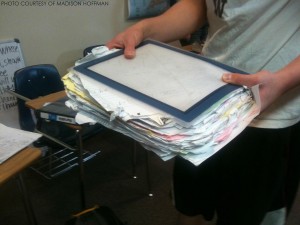 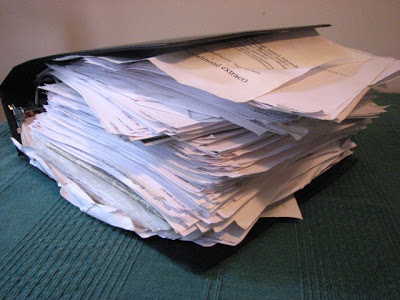 Grading Practices
A’s B’s C’s ….
1 2 3 4
Got It …. Not So Much
100 90 80 70 …
grading practices
Share….

1. Write your name (first and last) on the paper

AND

2. a brief (like a few words brief) response to:

What does Integrated Science mean to you? 
(‘integrated’ or  ‘science’ or ‘integrated science’)
integrated
science
done
done
integrated science
done
What does Integrated Science mean to you? 
(‘integrated’ or  ‘science’ or ‘integrated science’)
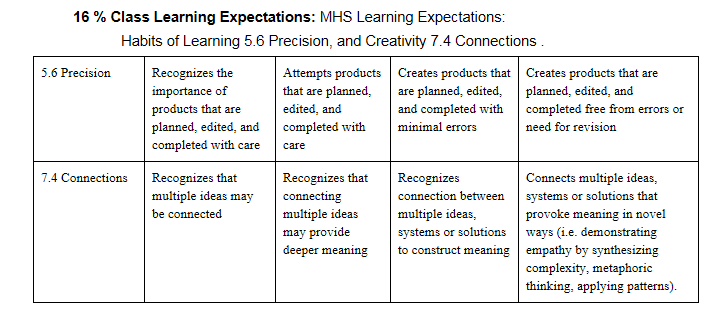 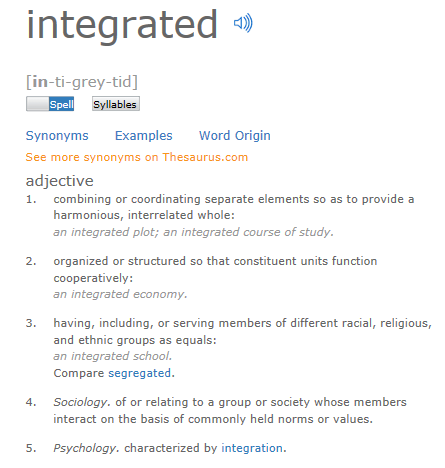 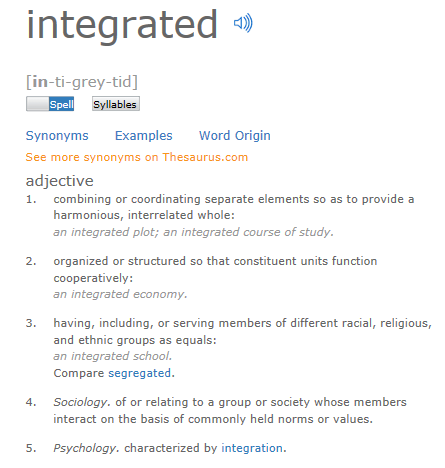 Explore the disciplines of science
	(Physics, Chemistry, Astronomy, Geology, Biology)
through studying
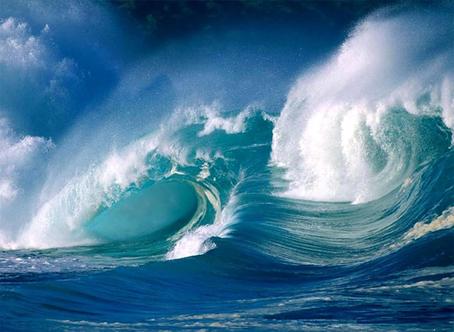 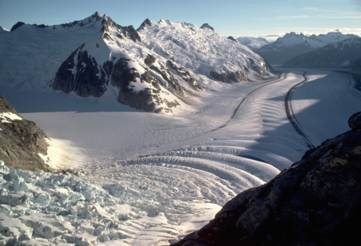 with an underlying theme of Environmental Science
and a focus on 
the connections between these systems 
and the Greenhouse Effect
the Hydrosphere
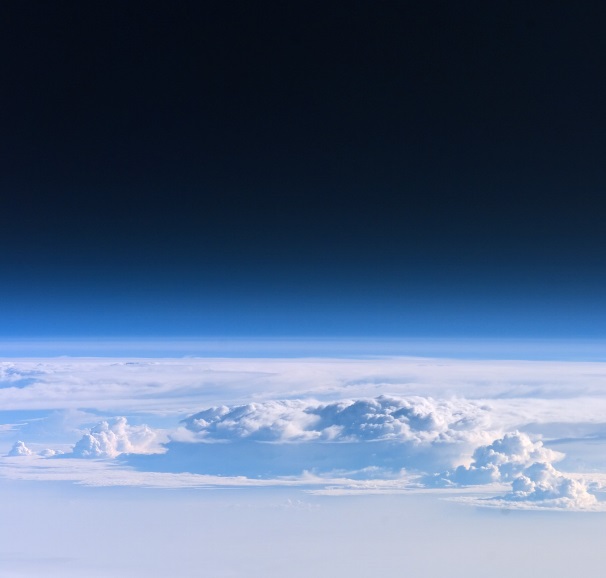 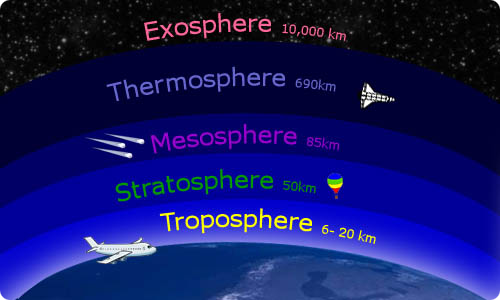 the Atmosphere
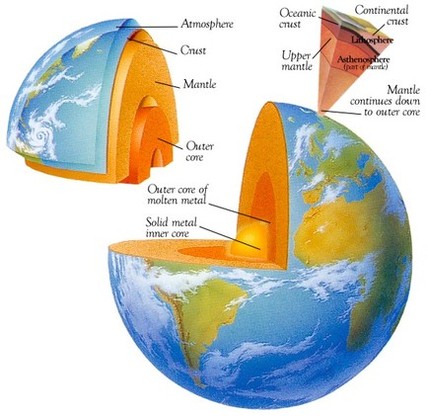 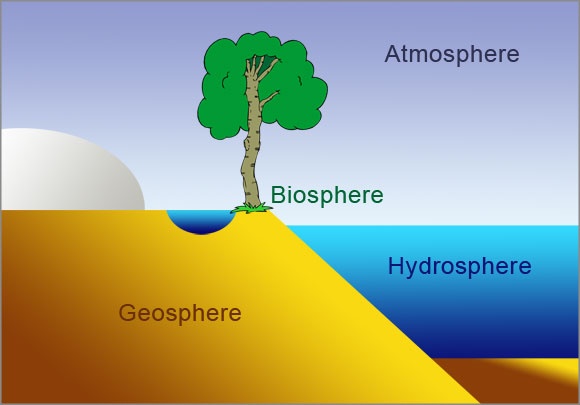 the Geosphere
the Biosphere
Explore the disciplines of science
        (Physics, Chemistry, Astronomy, Geology, Biology, Environmental Science)
We’ll start with…..
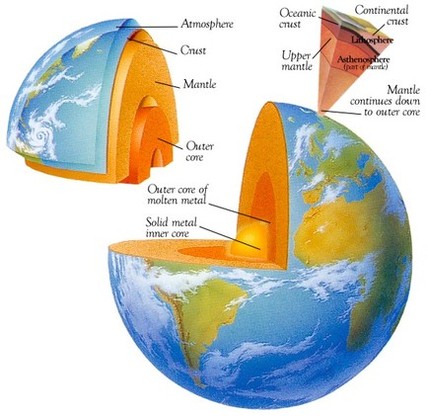 the Geosphere
the goal (standard)
     assessed on … (scales)
first…
explore/review the Rock Cycle…
	types of rocks
	and how they form

	where are these rocks? ___________

	what is a ‘rock’
	__________________________________________
	______________________________________________

		examples: ________________________________

		mineral
		_________________________________________________
		_________________________________________________
		_________________________________________________

	three classifications (categories) of rocks
	_______________________________________________
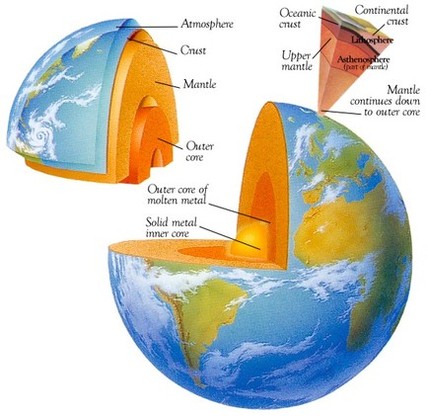 (notesheet)
form the crust of Earth
any natural material, hard or soft, 
having a distinct mineral composition, 
categorized by how it forms
soil is not a mineral/rock because it is composed of decomposed organic matter.
solid inorganic (not living, or composed of once living matter) substance of natural occurrence, 
has a crystalline structure
sedimentary, metamorphic, igneous
first…
explore/review the Rock Cycle…
	types of rocks
	and how they form

	where are these rocks? ___________

	what is a ‘rock’
	__________________________________________
	______________________________________________


	
	what do rocks “do” for us?
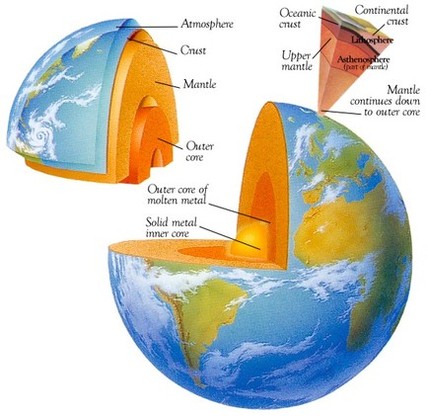 form the crust of Earth
any natural material, hard or soft, 
having a distinct mineral composition, 
categorized by how it forms
first…
explore/review the Rock Cycle…
	types of rocks
	and how they form
	
	where are these rocks? ___________

	what is a ‘rock’
	__________________________________________
	______________________________________________

	how did these rocks come to be?









	how old?  how young?
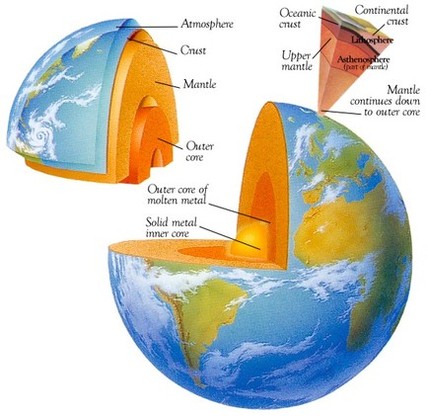 form the crust of Earth
any natural material, hard or soft, 
having a distinct mineral composition, 
categorized by how it forms
first…
explore/review the Rock Cycle…
	types of rocks
	and how they form
	
	where are these rocks? ___________

	what is a ‘rock’
	__________________________________________
	______________________________________________
	___________________________________________

	how did these rocks come to be?

	how old?  how young?
	_____________________________________________________

so,…. as we go through this year in Integrated Science, we will be looking at
changes on Earth that happened from early Earth (4 billion years ago) to now…
	to help keep these events in perspective, 
	construct a to-scale timeline…
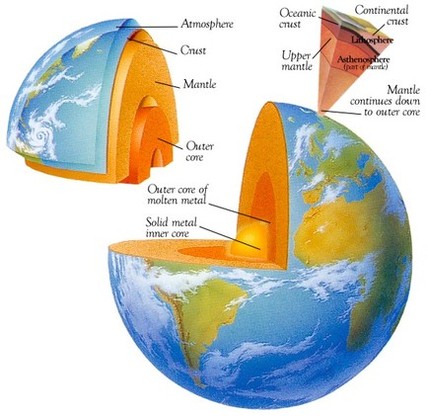 form the crust of Earth
any natural material, hard or soft, 
having a distinct mineral composition, 
categorized by how it forms
NOTE… rocks that are here now,
are mostly not this old
from Earth first began to cool (4 billion ya) to now
exploring the Rock Cycle…
	types of rocks
	and how they form

http://www.learner.org/interactives/rockcycle/index.html

Fill in the handout…
and, 
respond to the question regarding the role of water 
in the Rock Cycle

IF… you happen to finish,
	1. identify the types of rocks at the lab bench
	2. cut out the cut-and-paste activity… pieces into envelope
let’s take a few minutes to think about …
link
integrated
science
done
done
integrated science
done
integrated
science
done
done
integrated science
done
integrated
science
done
done
integrated science
done
integrated
science
done
done
integrated science
done
Toni

she/her

curious
5           6
3           4
1          2
1           2
4


3
4


3
5           6
3           4
3           4
1           2
2


1
2


1
Blackboard
Blackboard
Toni

she/her

curious
2


1
2


1
1           2
3           4
4


3
1          2
4


3
4         5           6
1          2         3
3        4         5